WGISS
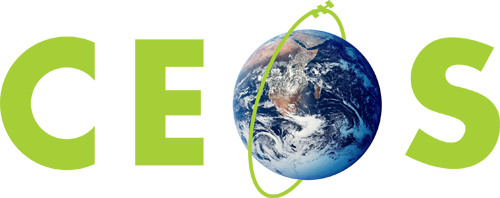 Committee on Earth Observation Satellites
GEO Summary of Actions
Chris Lynnes
WGISS-48
Hosted by VAST/VNSC, Ha Noi, Vietnam
8-11 October 2019
New Actions from WGISS#48